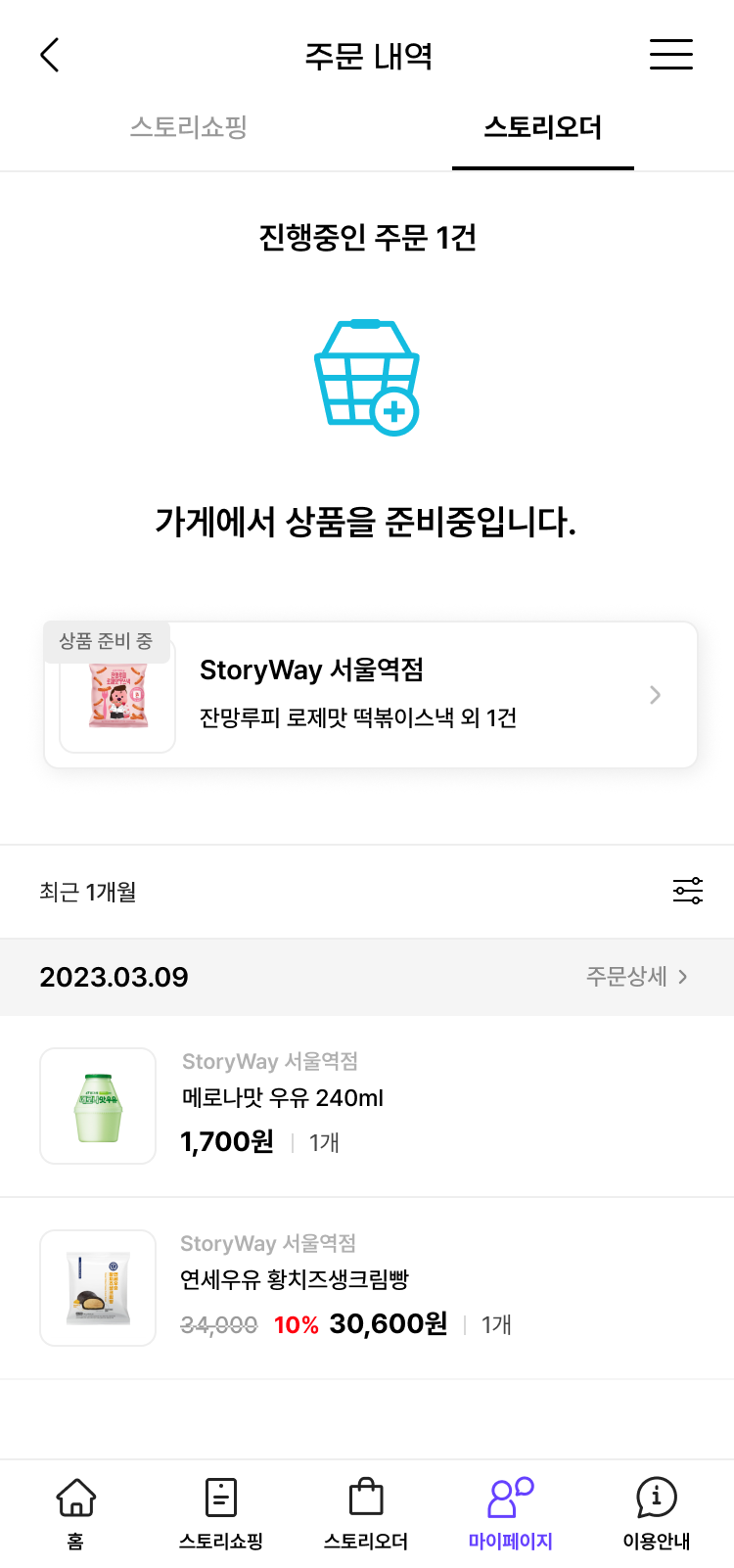 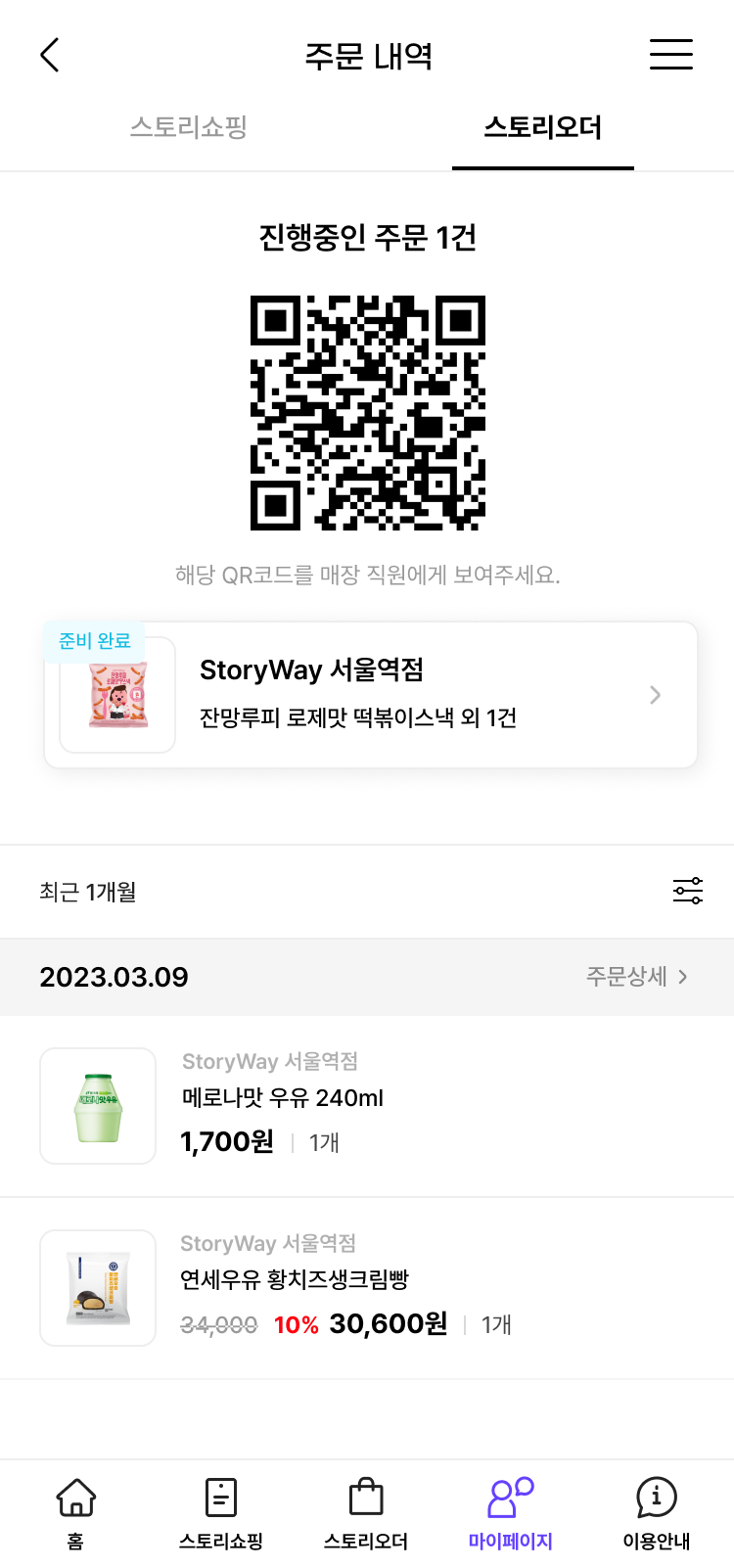 시안
퍼블
개발
매장 수령번호 추가

- ‘주문 확정’, ‘수령 대기중’ 상태일 때 
*SS02, SS03

- ‘수령번호’가 표시되는 부분 추가를 부탁드립니다. 

- 수령번호 범위는 001~999입니다.
수령번호 001
수령번호 001
[APP] Mypage > 주문내역 (/mypage/order)

1.스토리오더 (store order)
  1) 진행중인 주문 (Order in progress)
    a) if smart_order_status = ‘SS02’(주문확정) or ‘SS03’(수령대기중)
      - if st_order.receive_no (new) is NOT NULL
        - show “수령번호 {receive_no}”
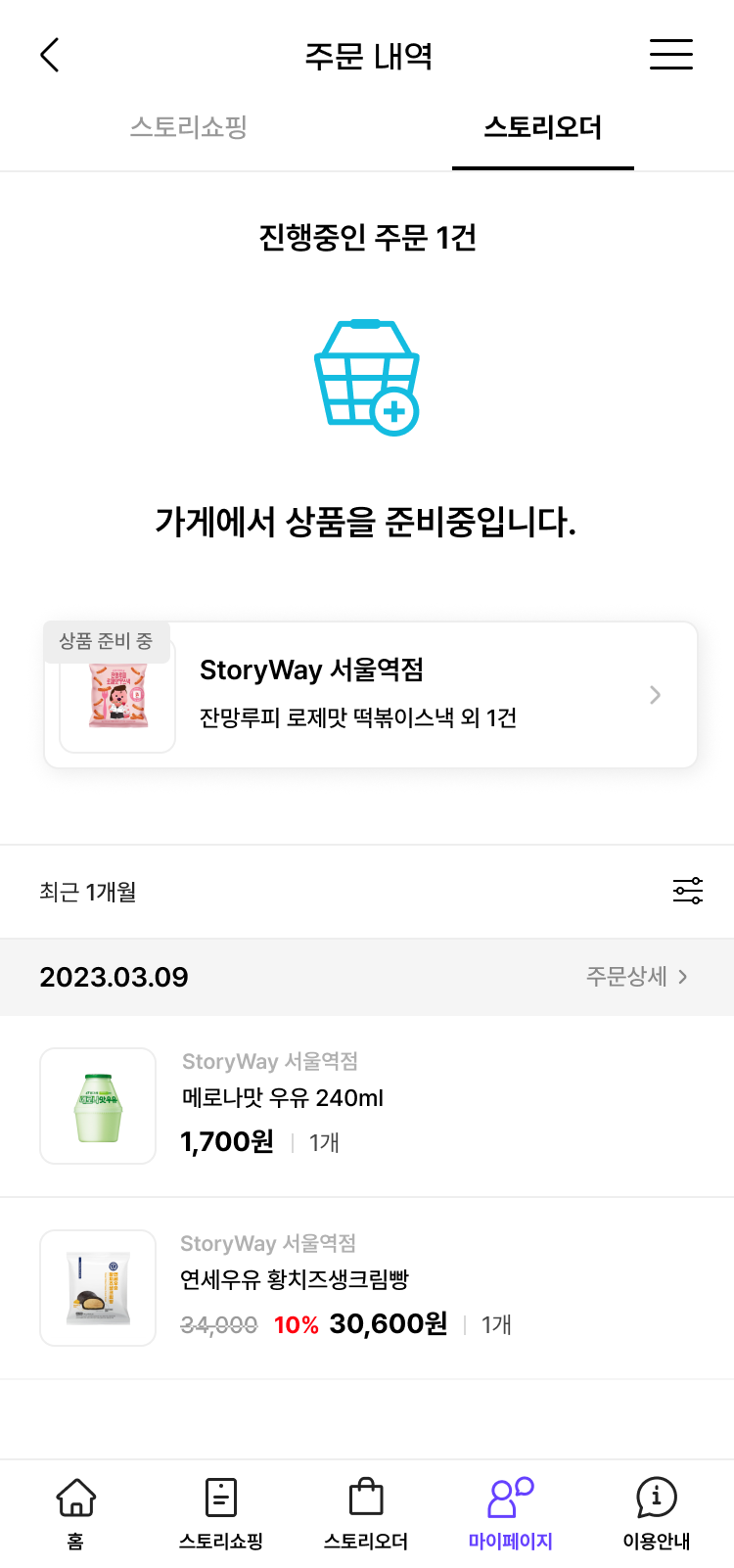 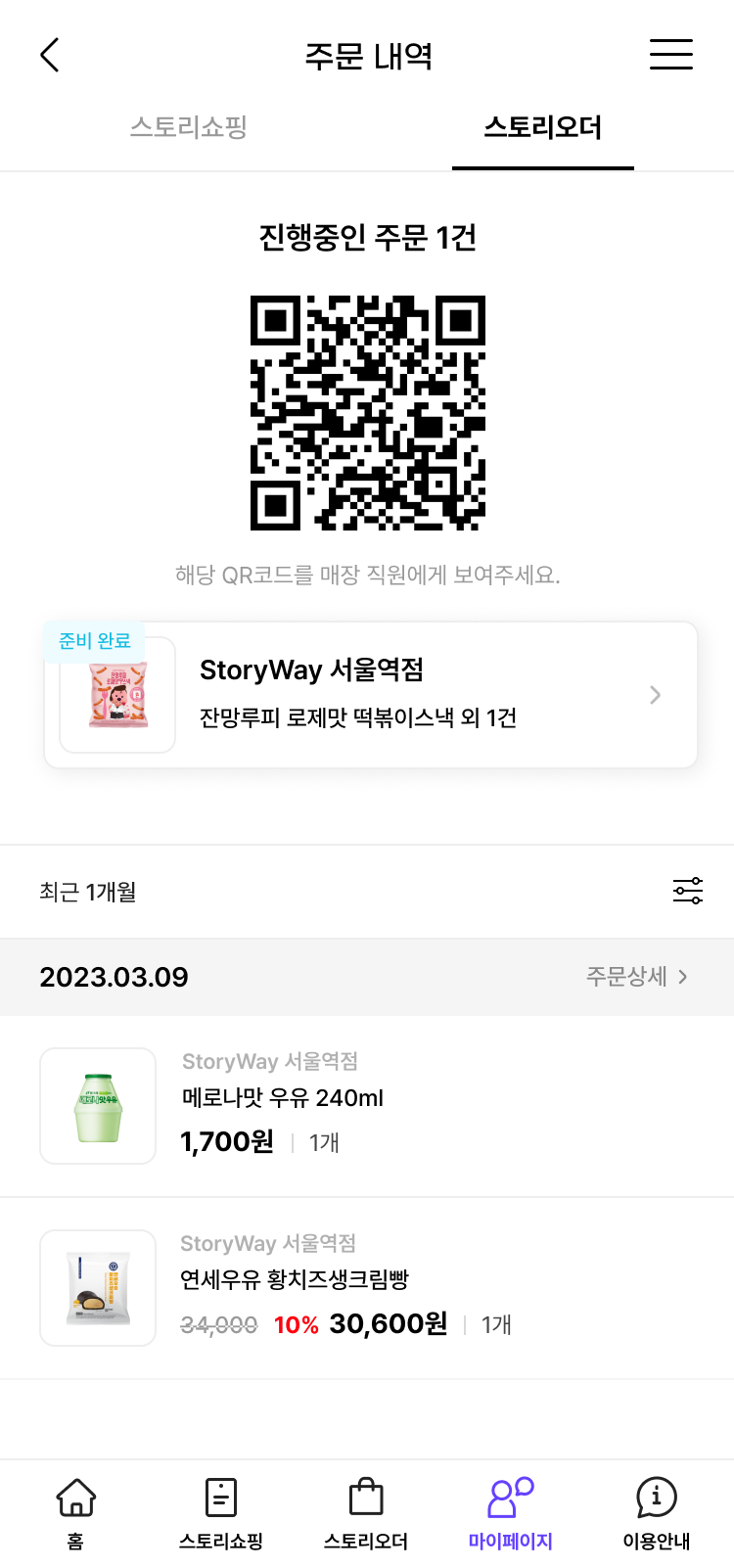 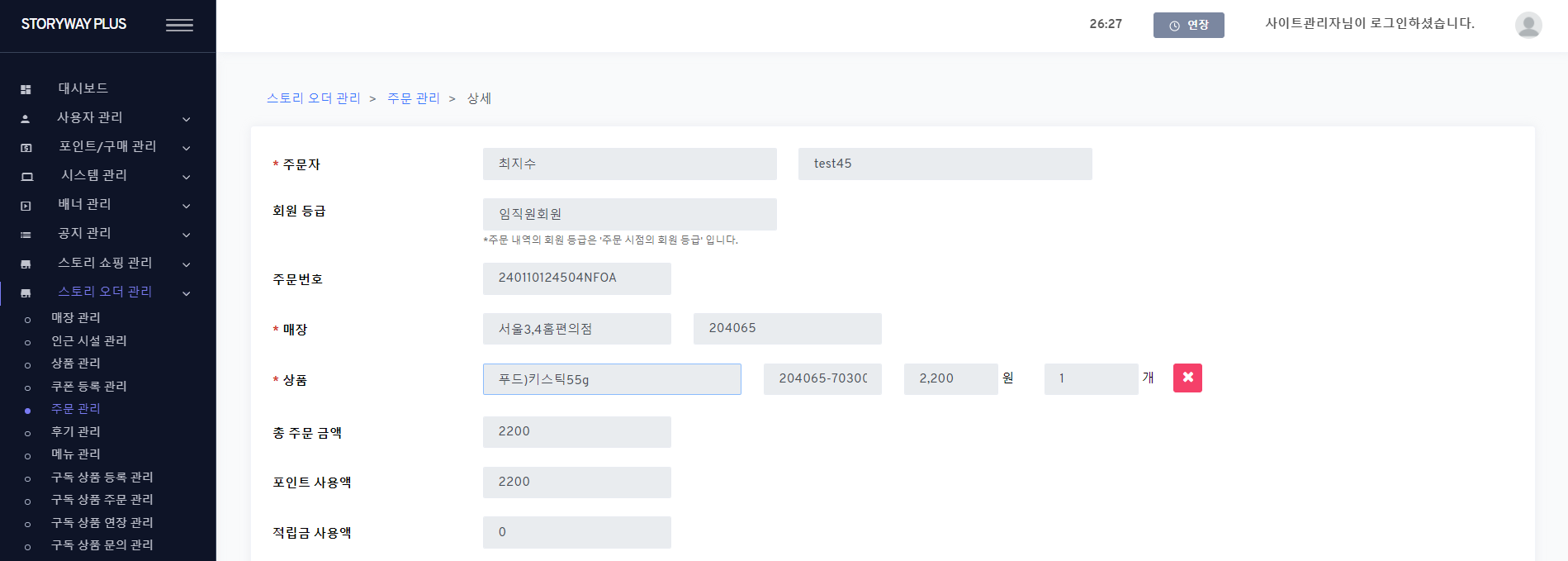 개발
- 수령 번호가 생성되는 시점은 주문 데이터가 생성되는 시점과 동일
(결제 대기중인 주문에도 생성됨) 

- 수령 시 식별을 위한 번호이기 때문에 앱에 표출되는 것은 ‘주문 확정‘, ‘수령 대기중‘ 시점에만 해당되도록 처리

- 매장별/일자별 주문 카운트와 동일
- A 매장의 1월 1일 첫 주문 : 수령번호 001
- B 매장의 1월 1일 첫 주문 : 수령번호 001 
- A 매장의 1월 2일 첫 주문 : 수령번호 001
수령번호
001
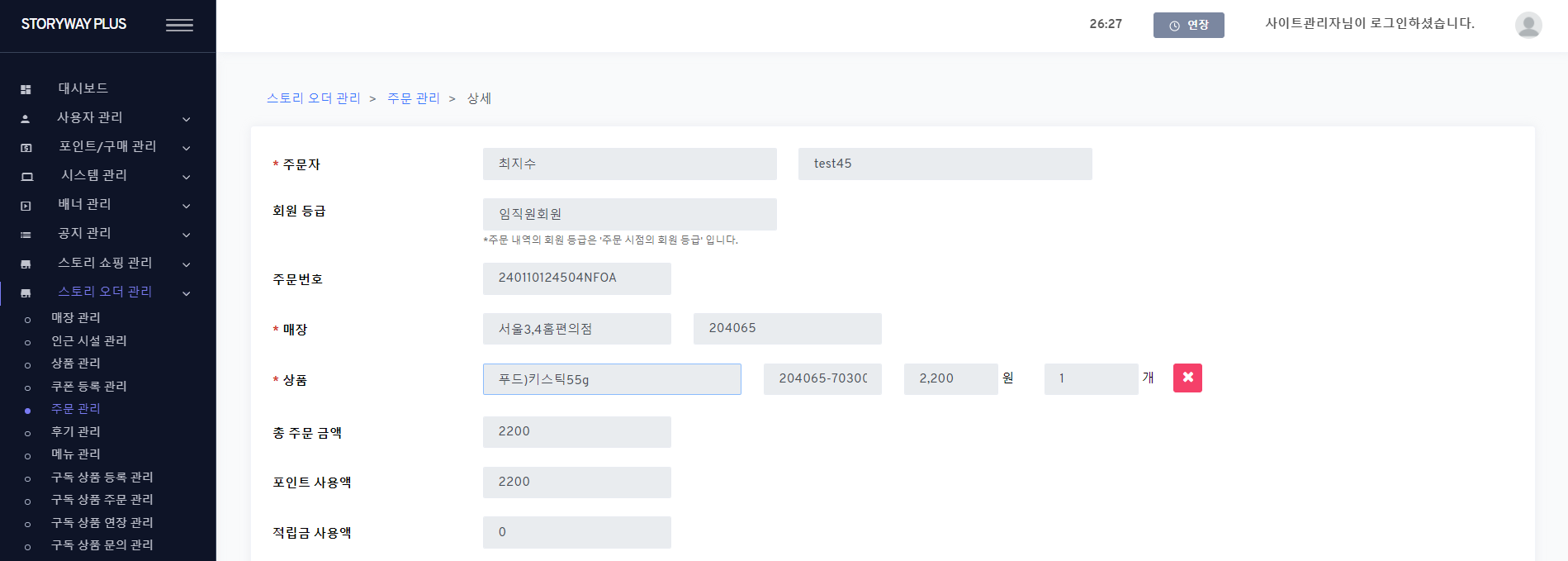 [ADMIN] 스토리 오더 관리 > 주문 관리(/storeOrder) > 상세(Modify)

1.수령번호 field (add next to 주문번호)
  - inputbox(readonly) : {receive_no}
API 추가

(GET) /api/agent/store_order_list
(GET) /api/pos/order
(GET) /api/order/list
(GET) /api/store_ongoing_order_list